Coulter Creek Barrier Replacement (11-1347)
Final Inspection
by Duboiski, Marc (RCO)
November 24, 2014
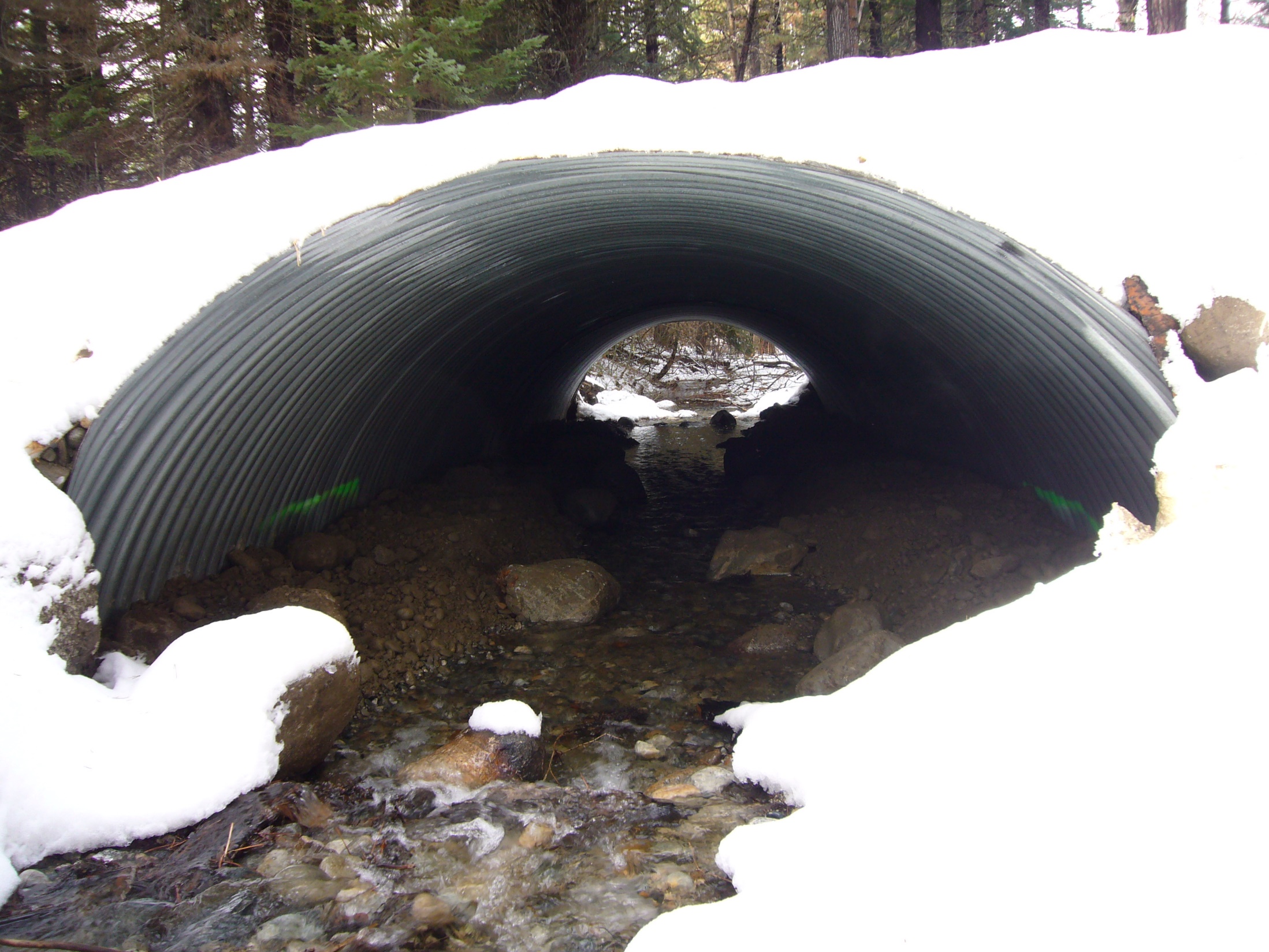 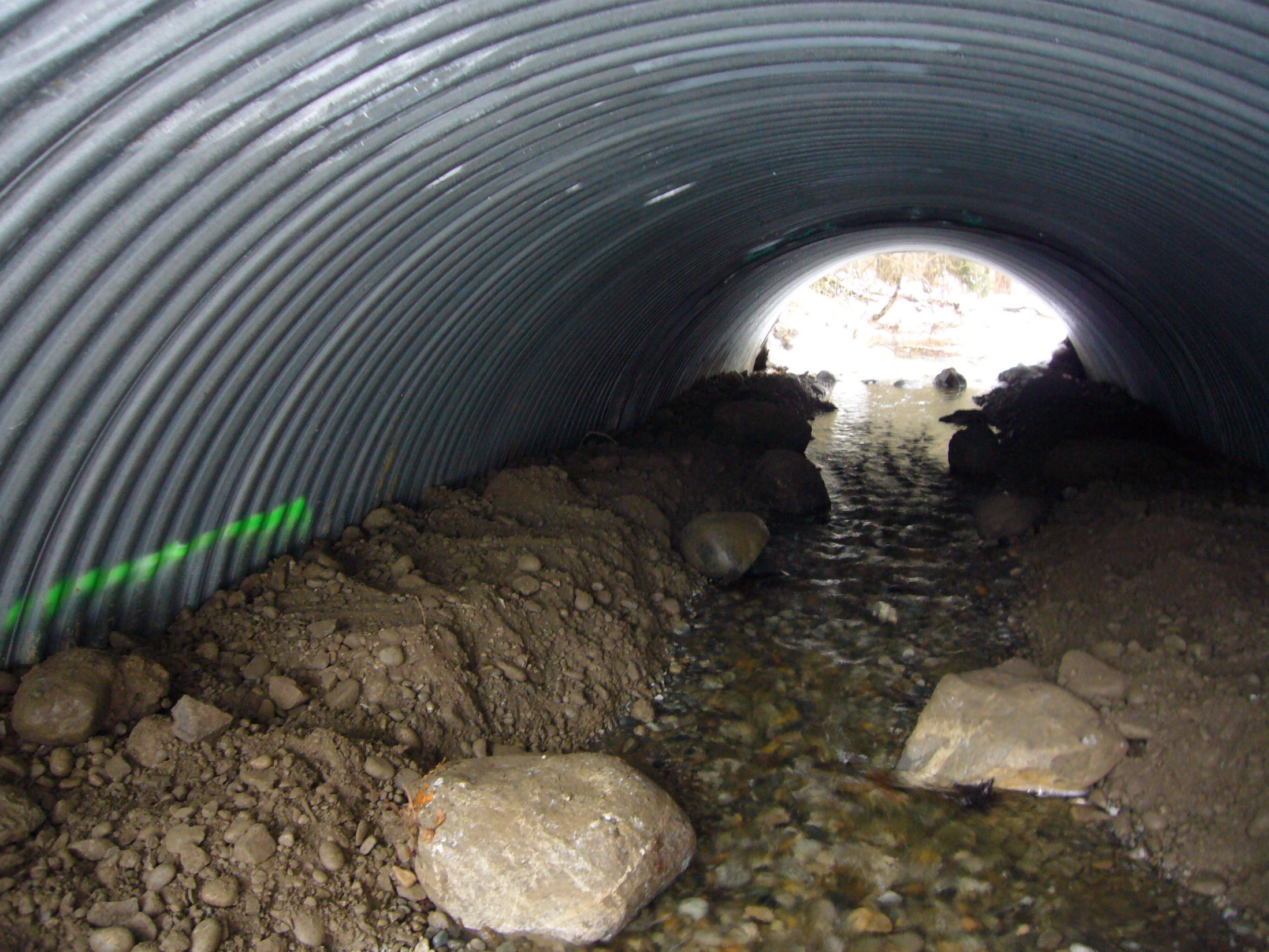 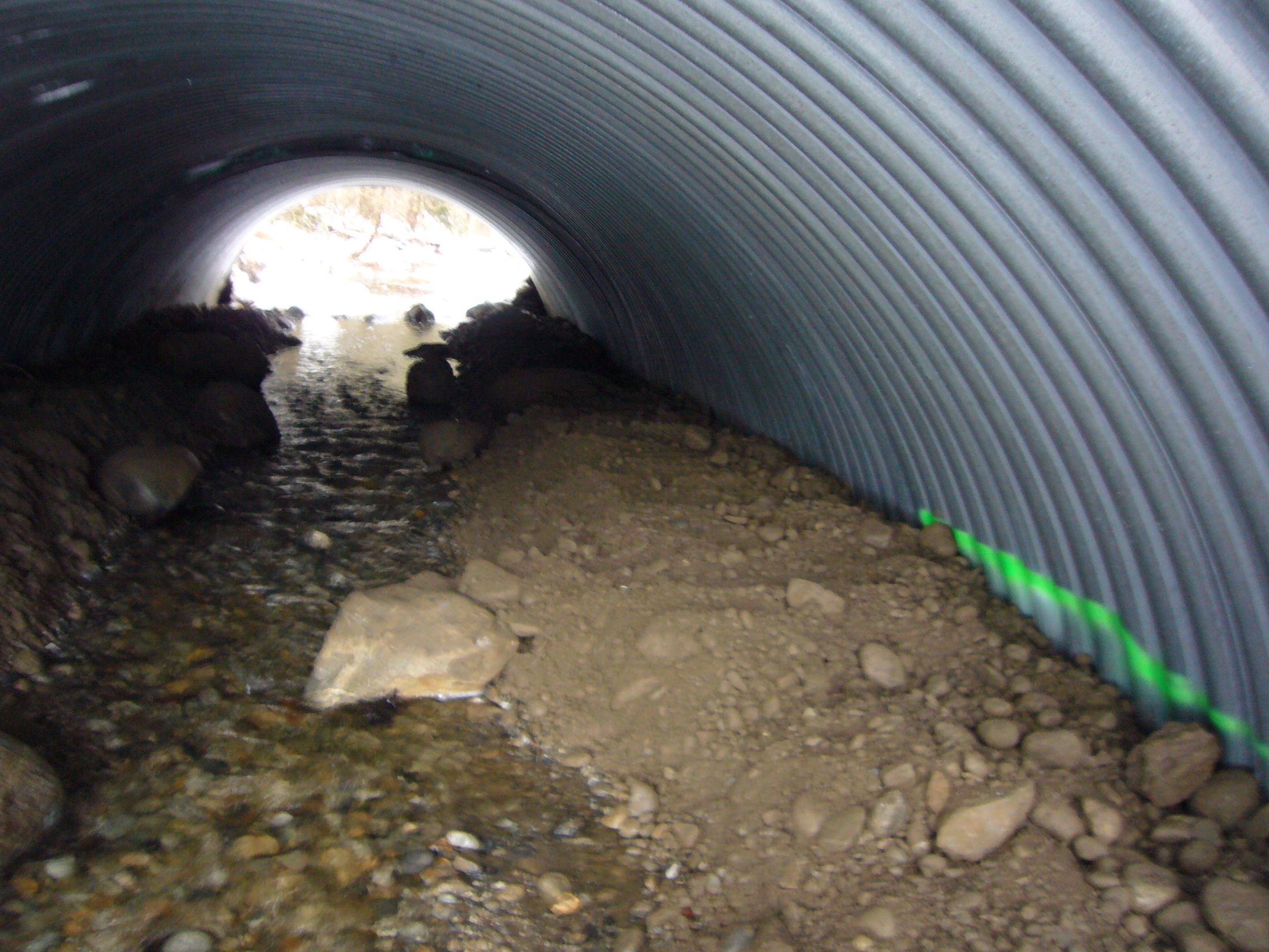 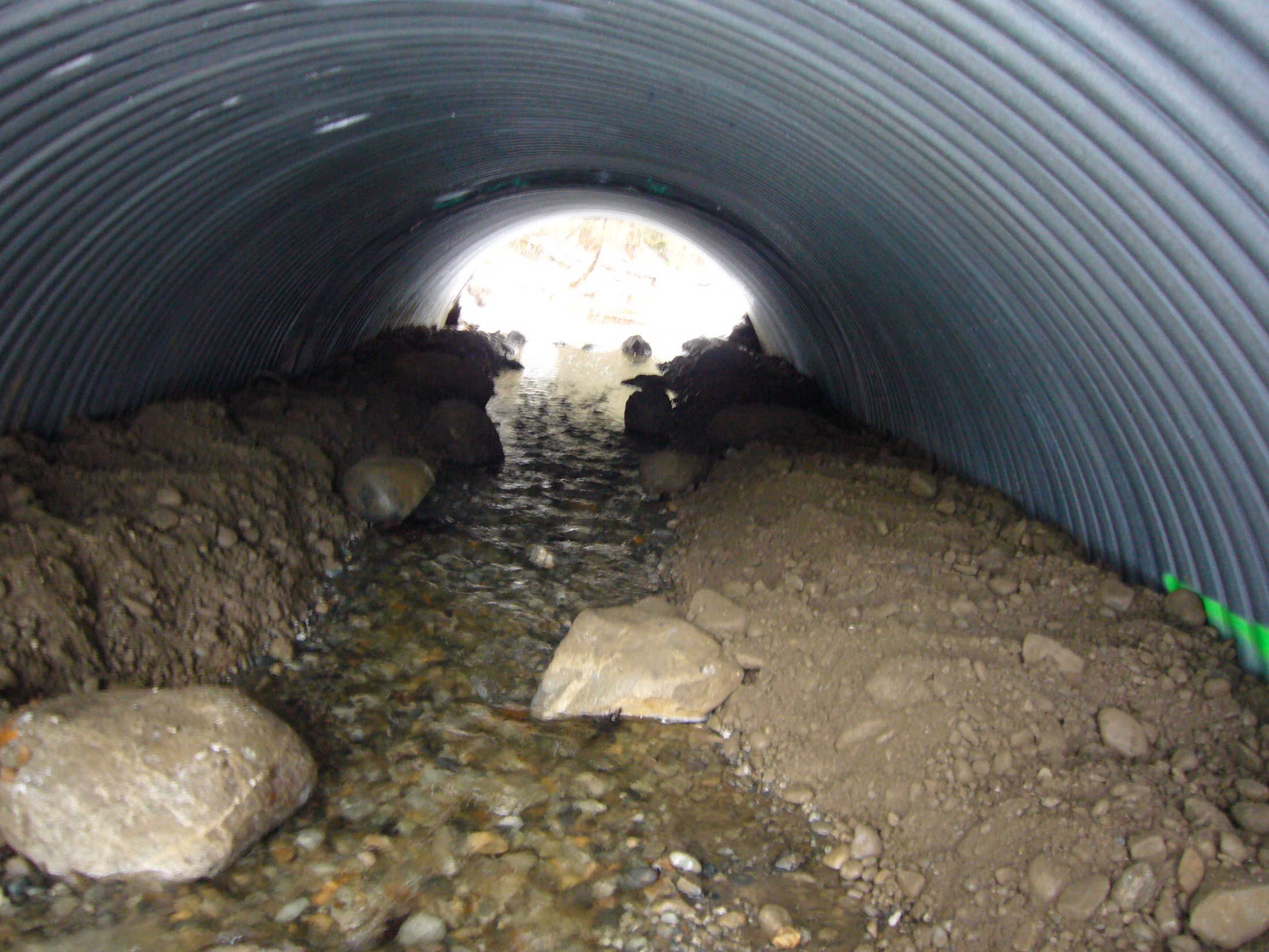 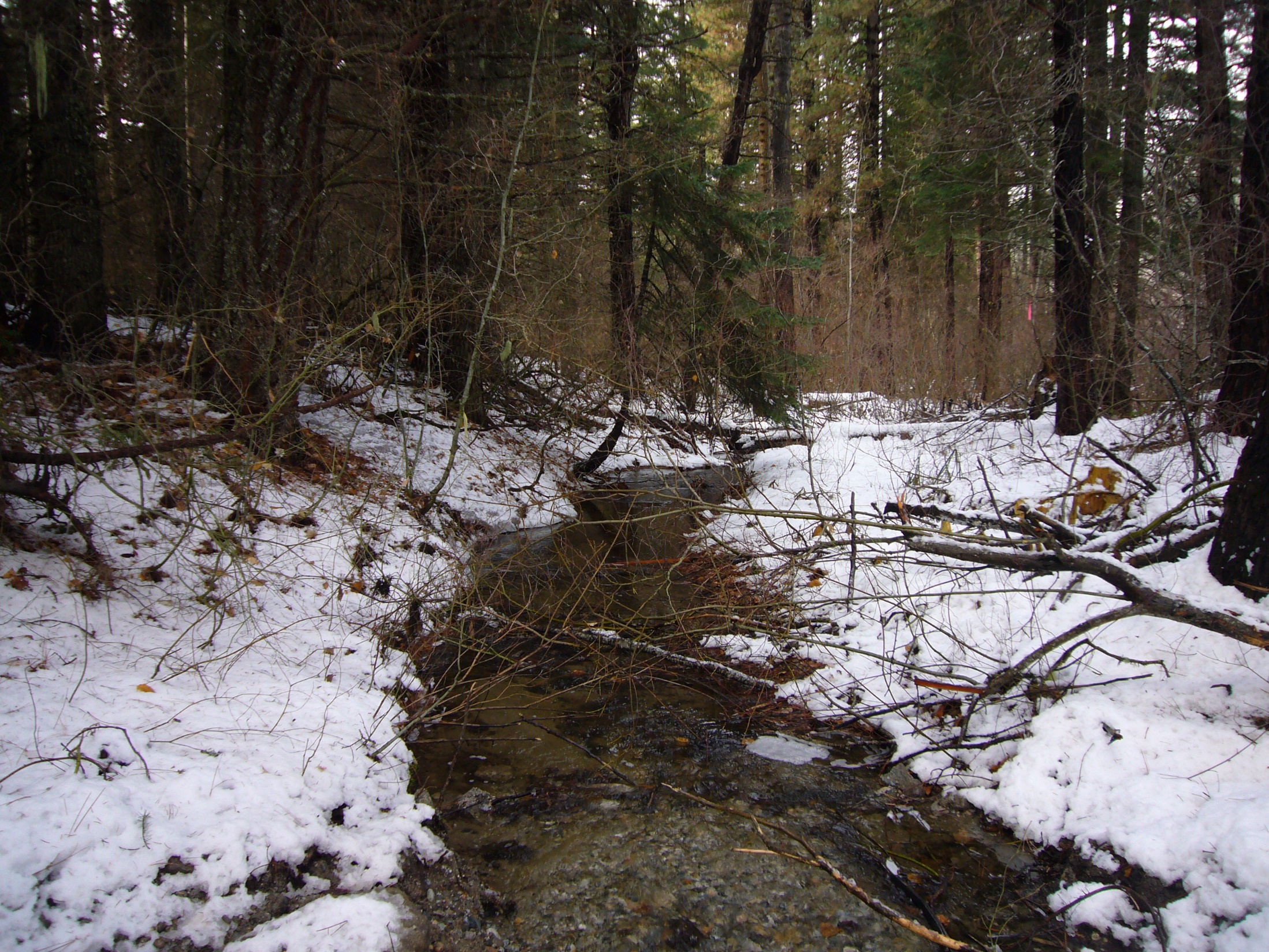 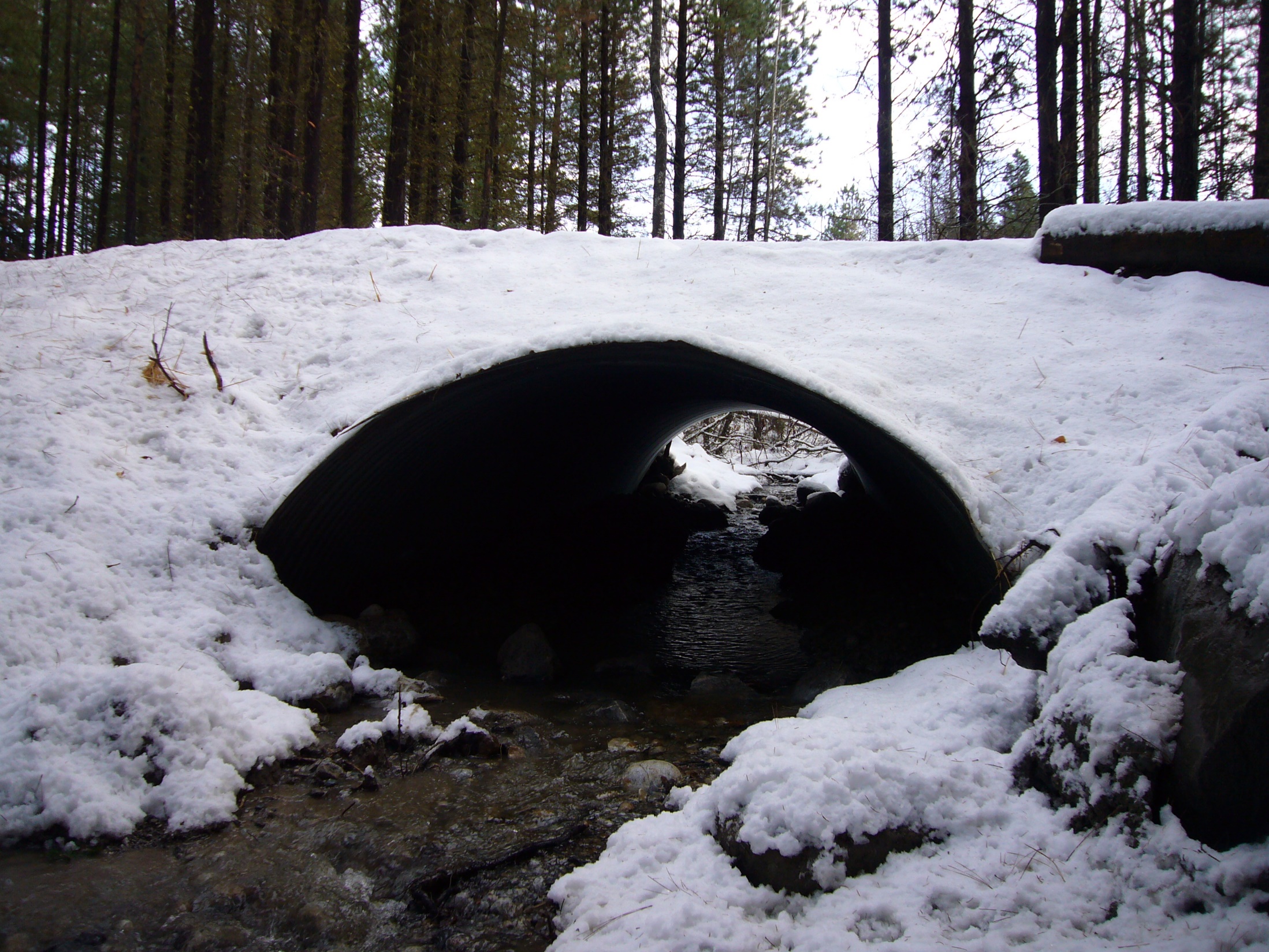 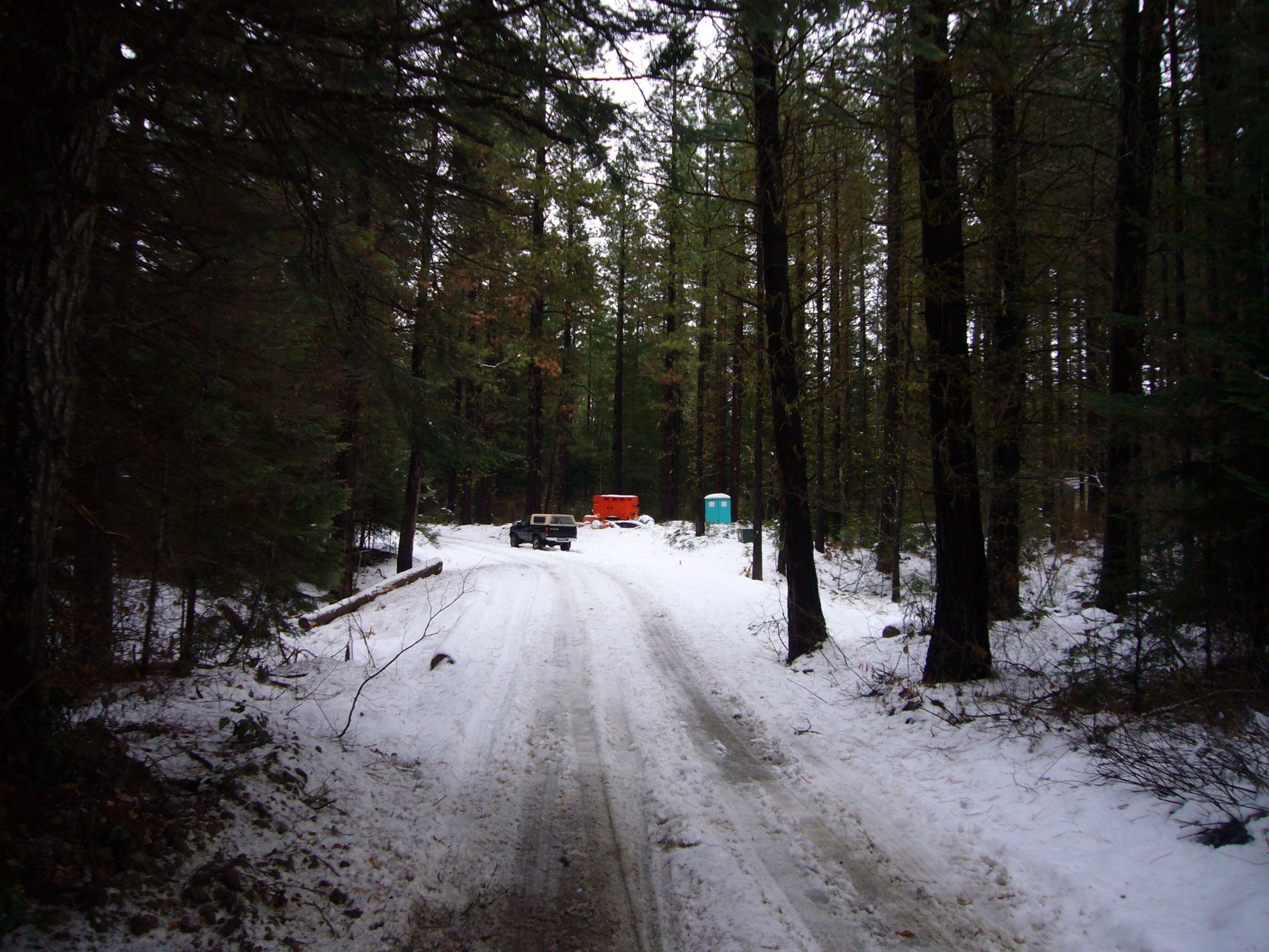 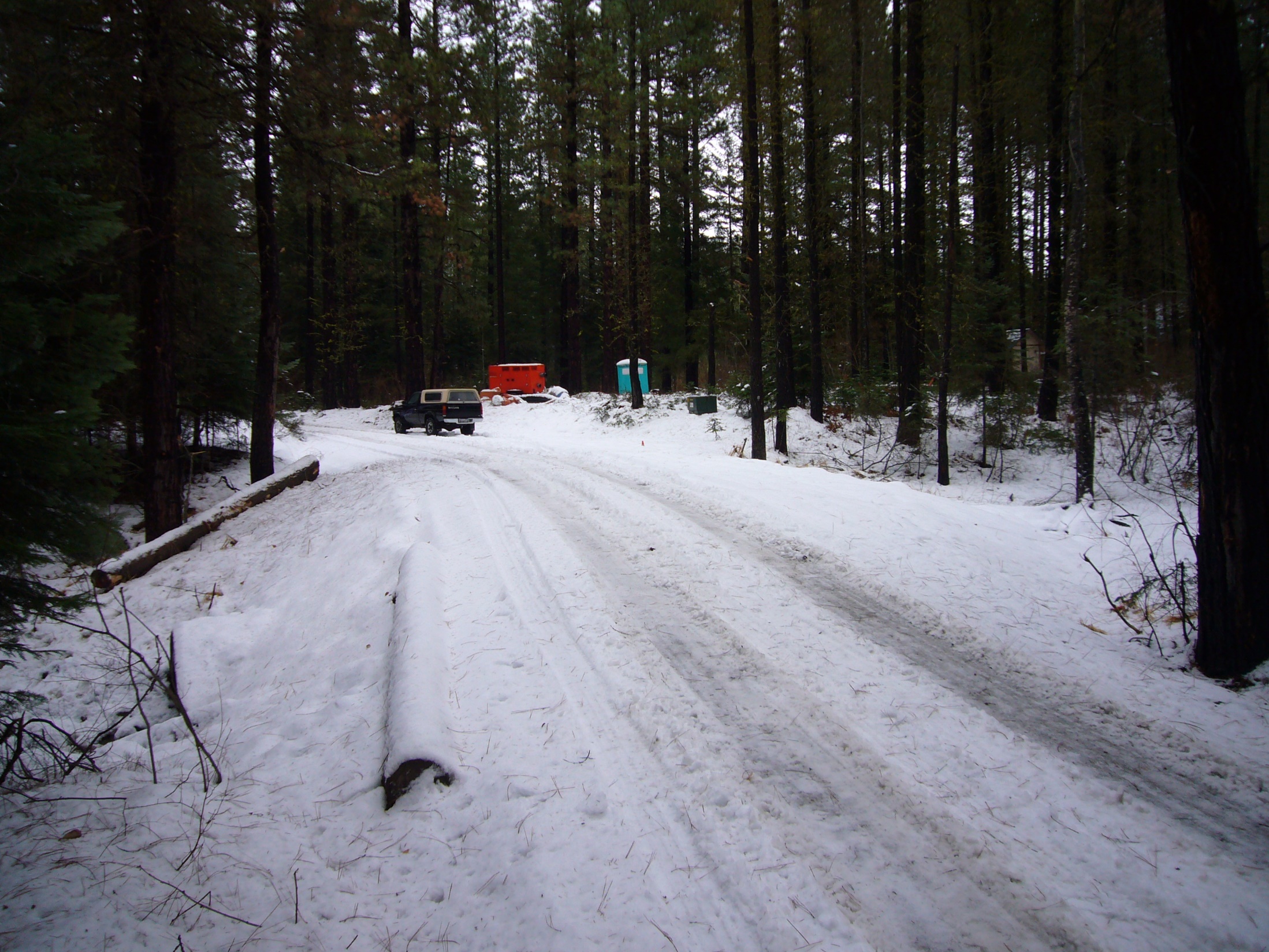 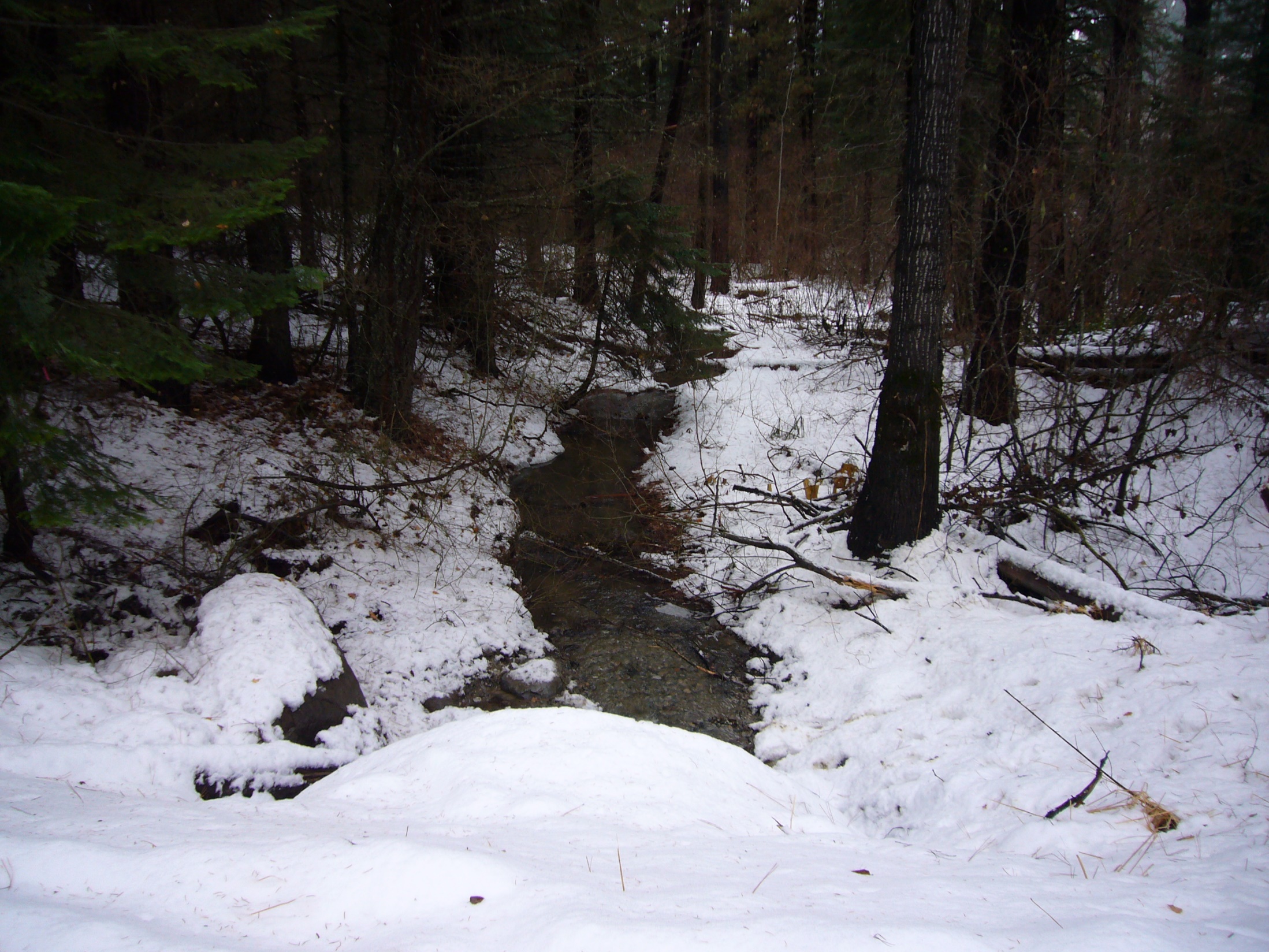 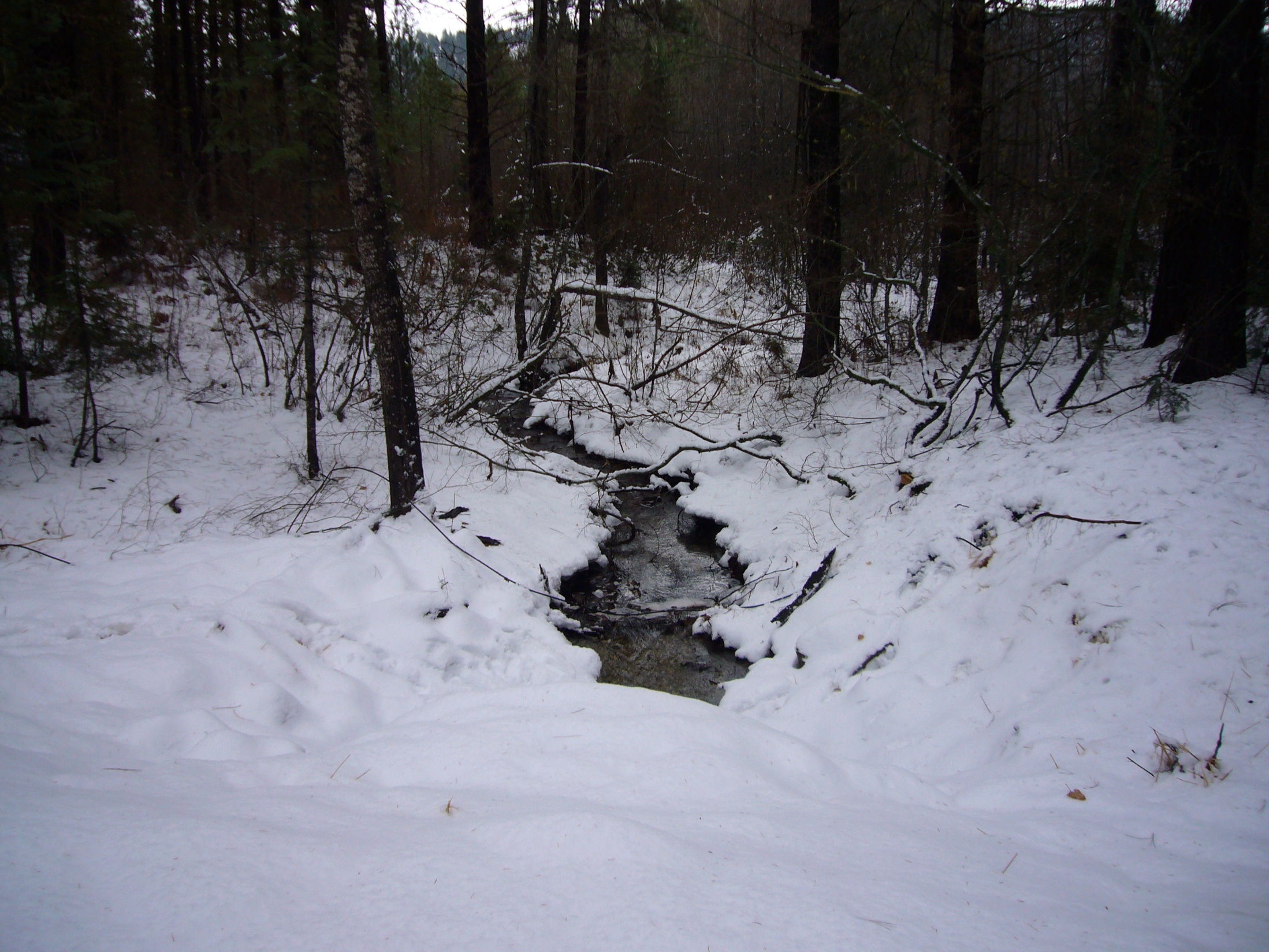 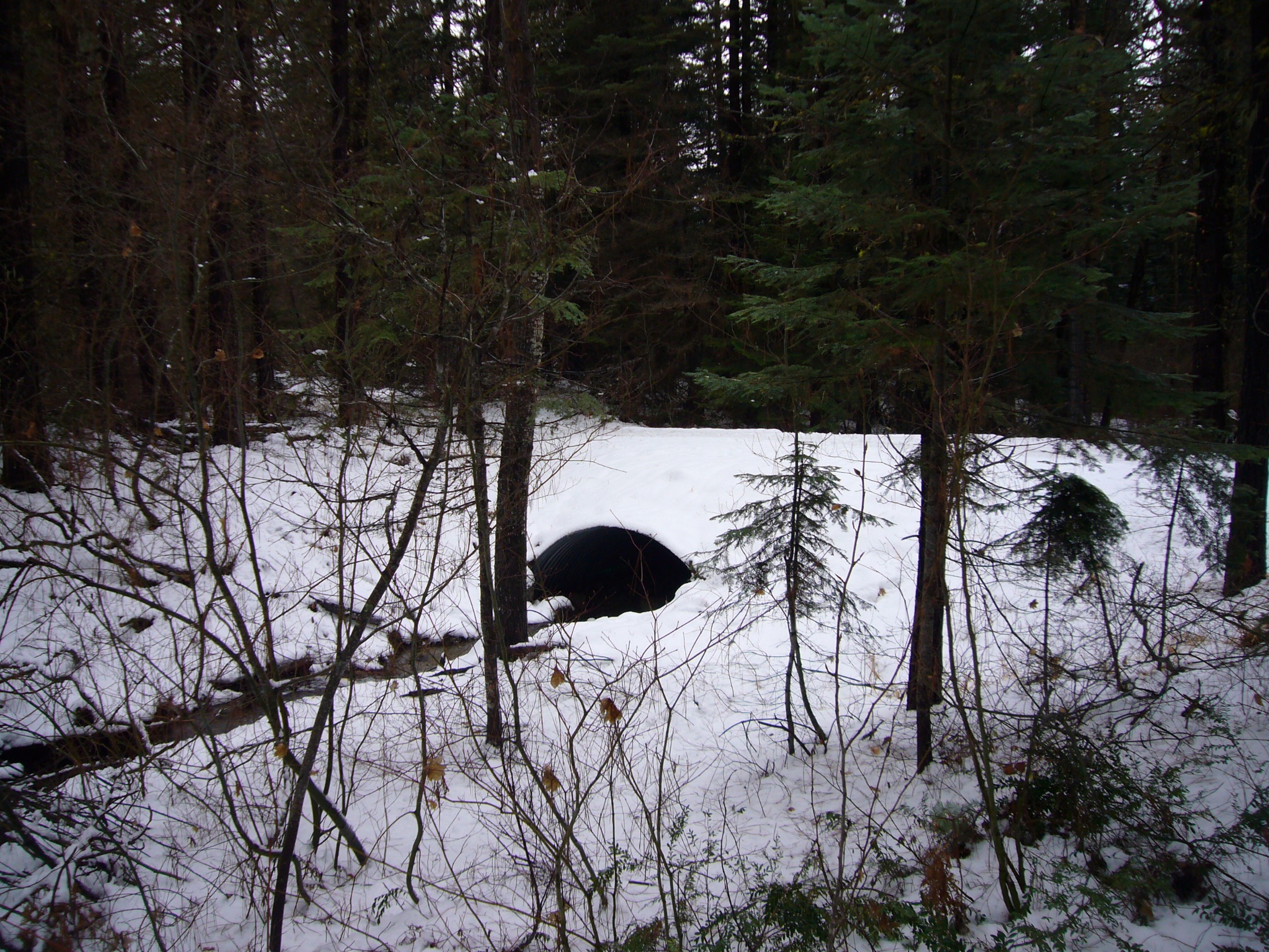 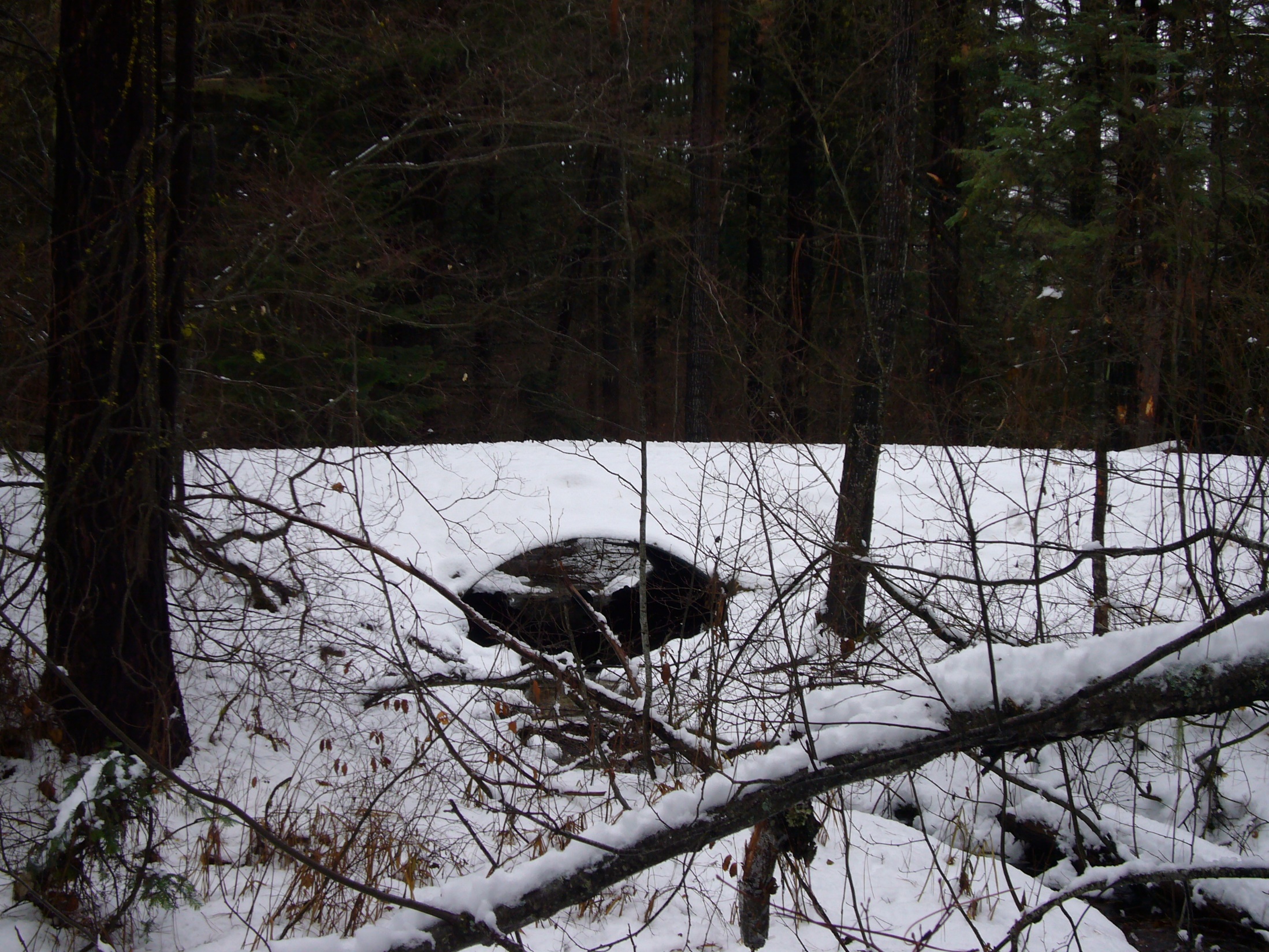 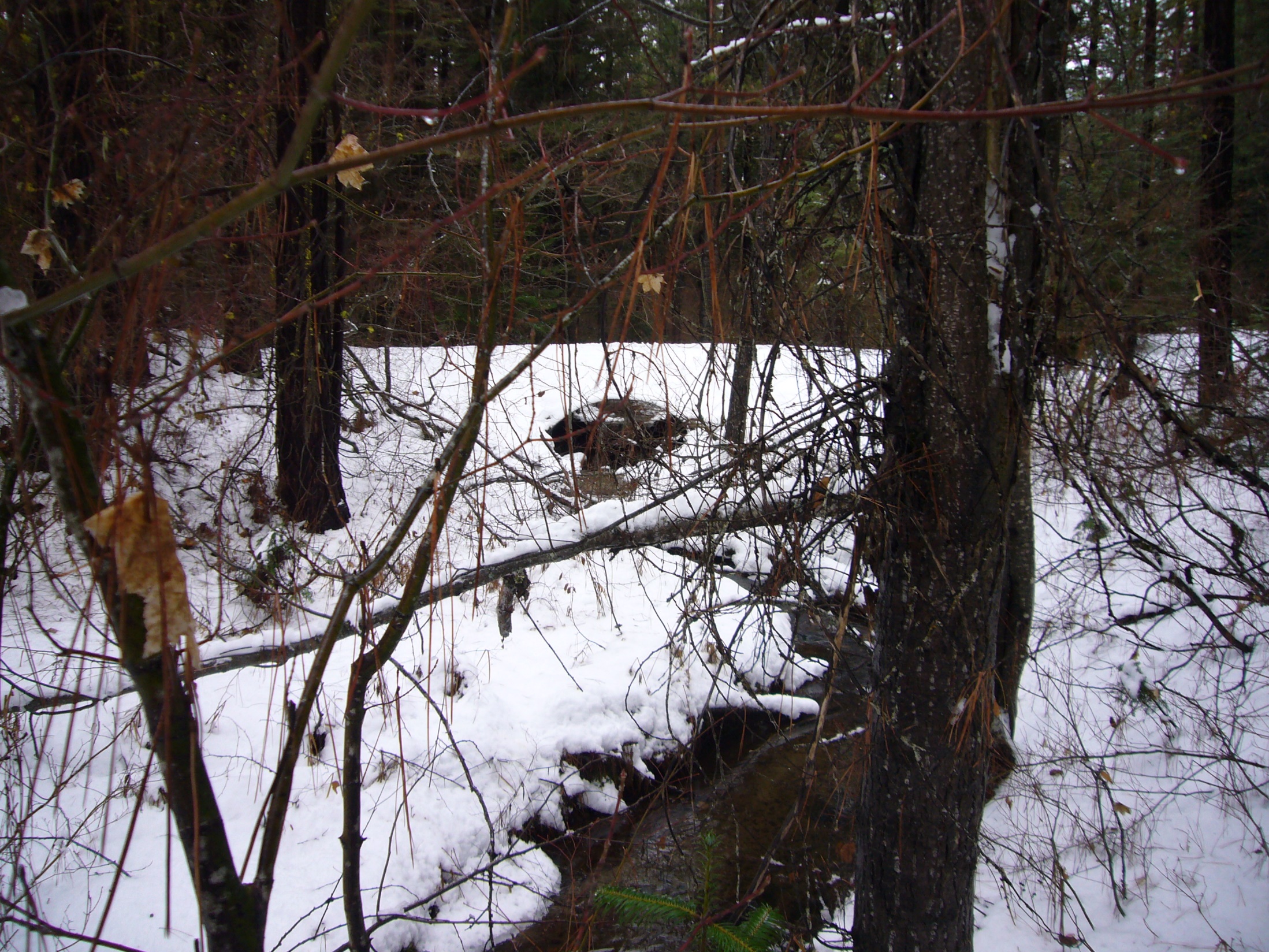 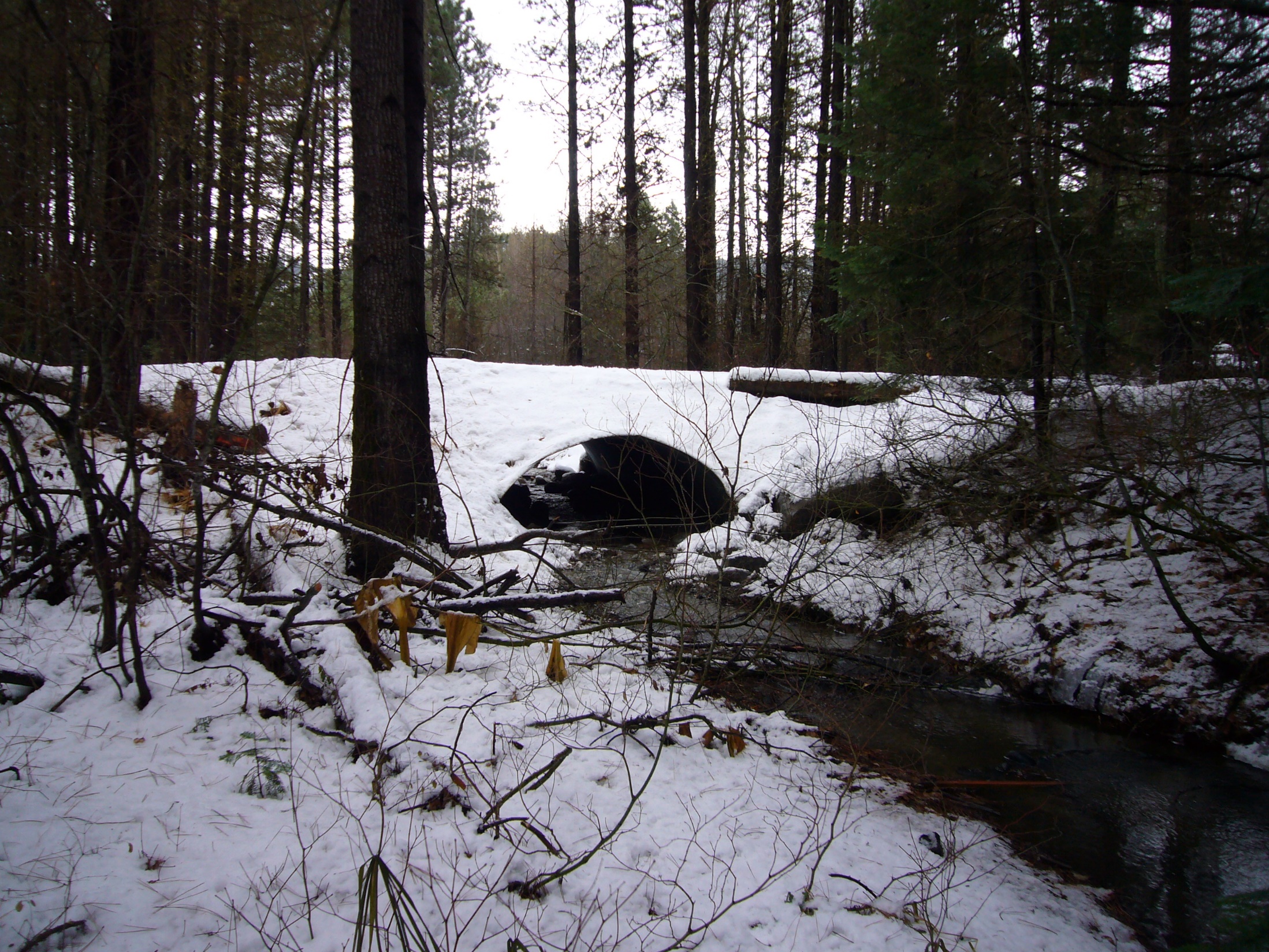 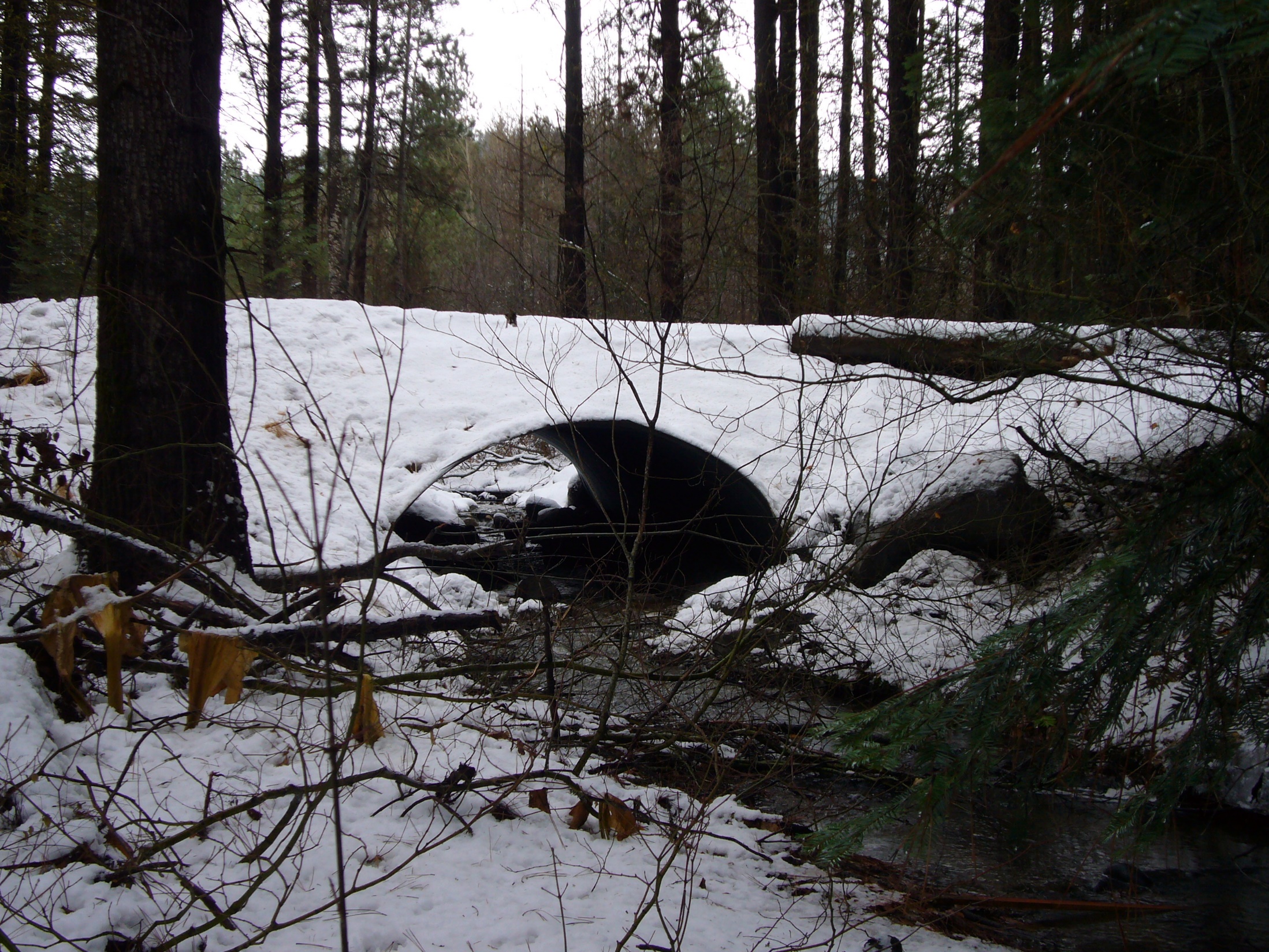 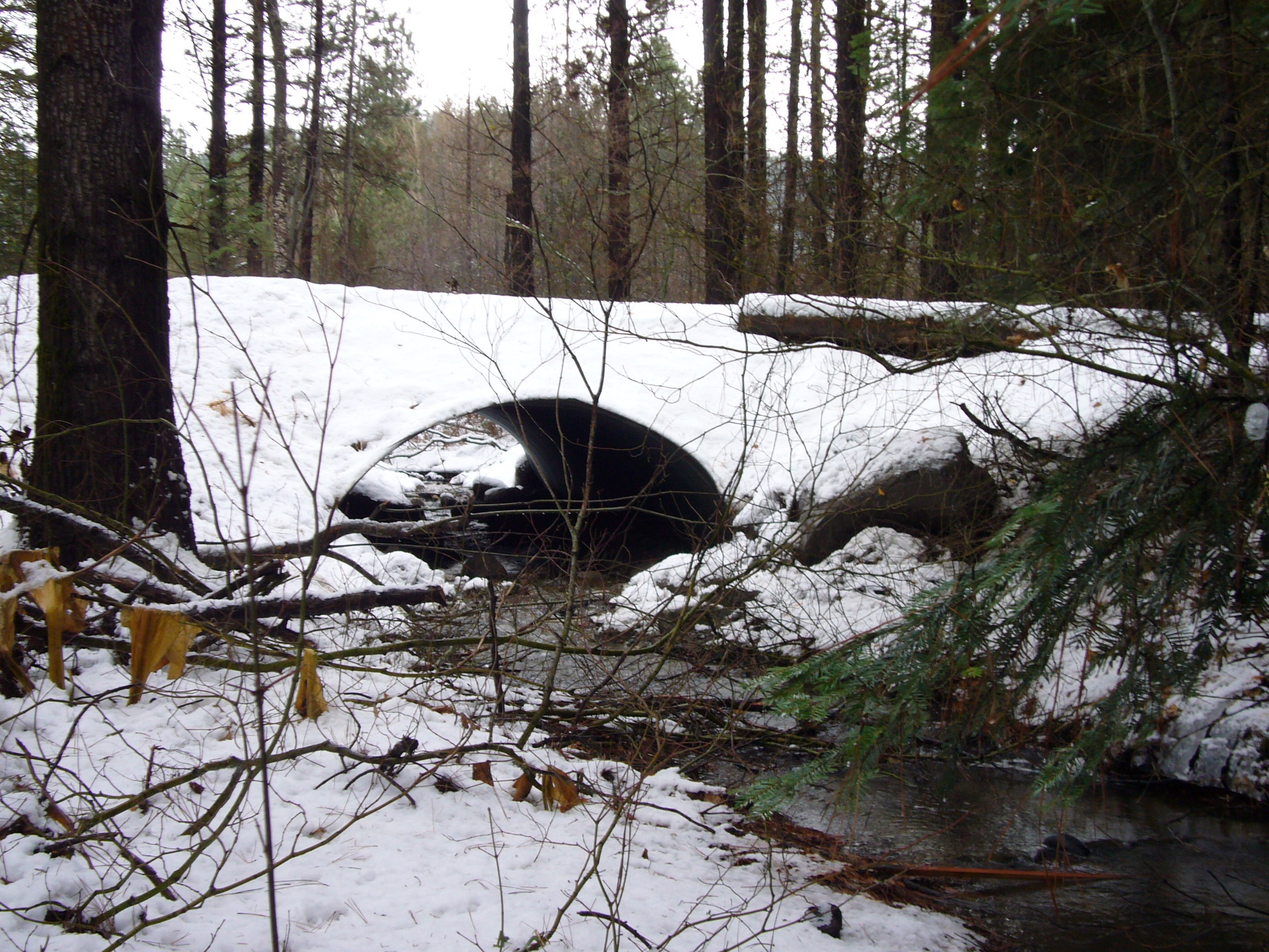